Warm Up Chapter 8
Page 17
Warm up page 17 (1/3)
Define + draw an analogy of…..
Autotroph
Pigment
Light Dependent Reaction
Warm Up (2/3) – page 17
Draw an ATP molecule
Label the 3 parts
Draw an arrow showing where most of the energy is store
State 3 reasons why we need to convert all energy into ATP (what is it used for)
Draw an analogy showing ATP and ADP
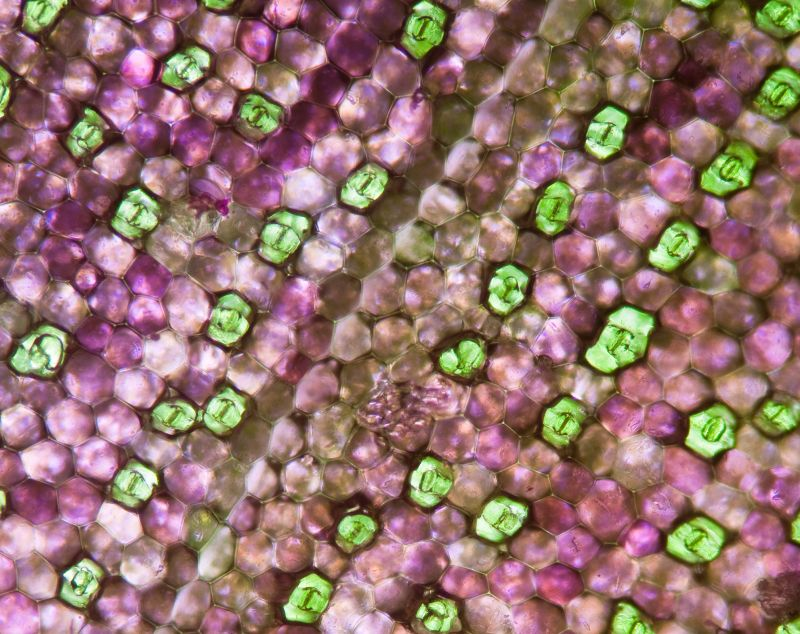 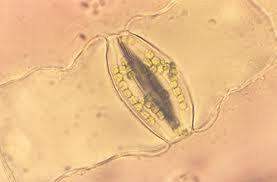 Guard Cells
Inner Cell Wall
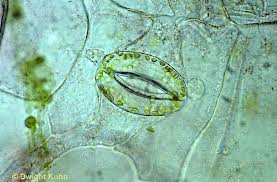 Page 597
Stoma
Test 7 Review
Please write all missed questions with the correct answer.  If it is a picture sketch the organelle and label it (10 questions)
Example:
All living things are composed of:  (D)cells
Warm Up (page 17 3/3)
Chlorophyll a appears blue-green.  Which colors does chlorophyll a reflect?  Which colors does it absorb?

The following terms are mixed up.  Please write a reaction (reactants  products) trying to place in the correct order.
CO2, Oxygen, , sunlight, sugar, water
Table of Contents
Table of Contents
Warm Up page 22 (1/3)
Draw and label 3 pictures showing the 3 experiments that uncovered the key components of photosynthesis (water, oxygen and light)
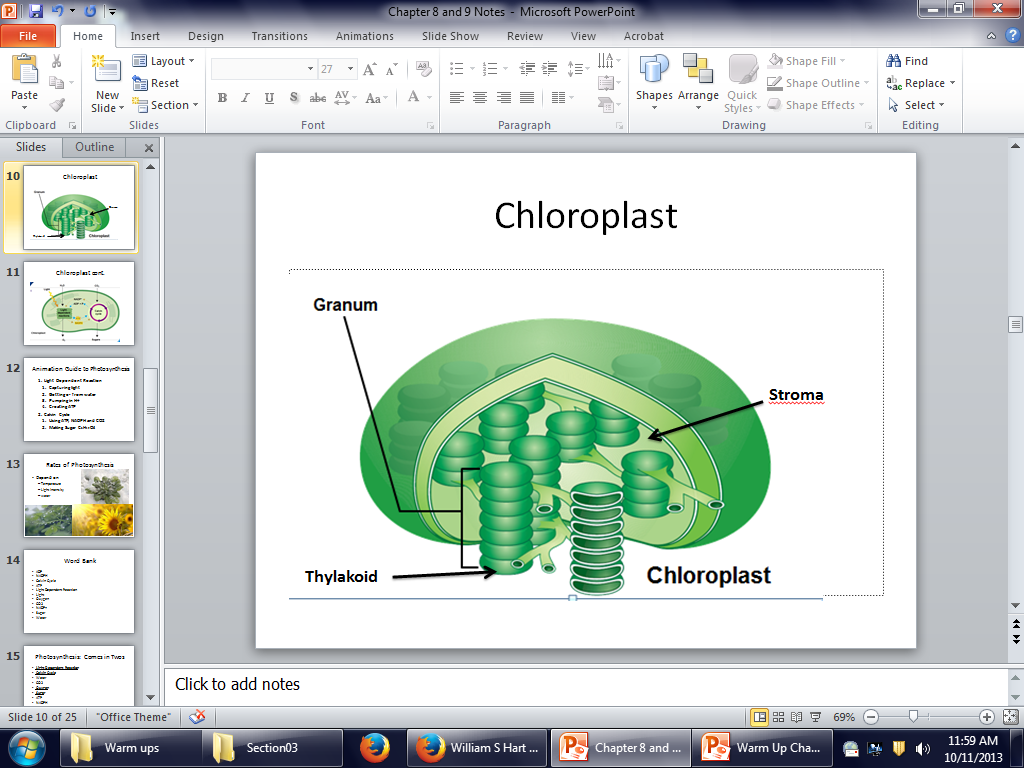 Warm Up page 22 (2/3)
Draw the Chloroplast diagram and label all 11 key boxes.  Remember to think in terms of 2.
ADP
NADPH
Calvin Cycle
ATP
Light Dependent    	Reaction

Light
Oxygen
CO2
NADP+
Sugar
Water
Warm Up page 22 (3/3)
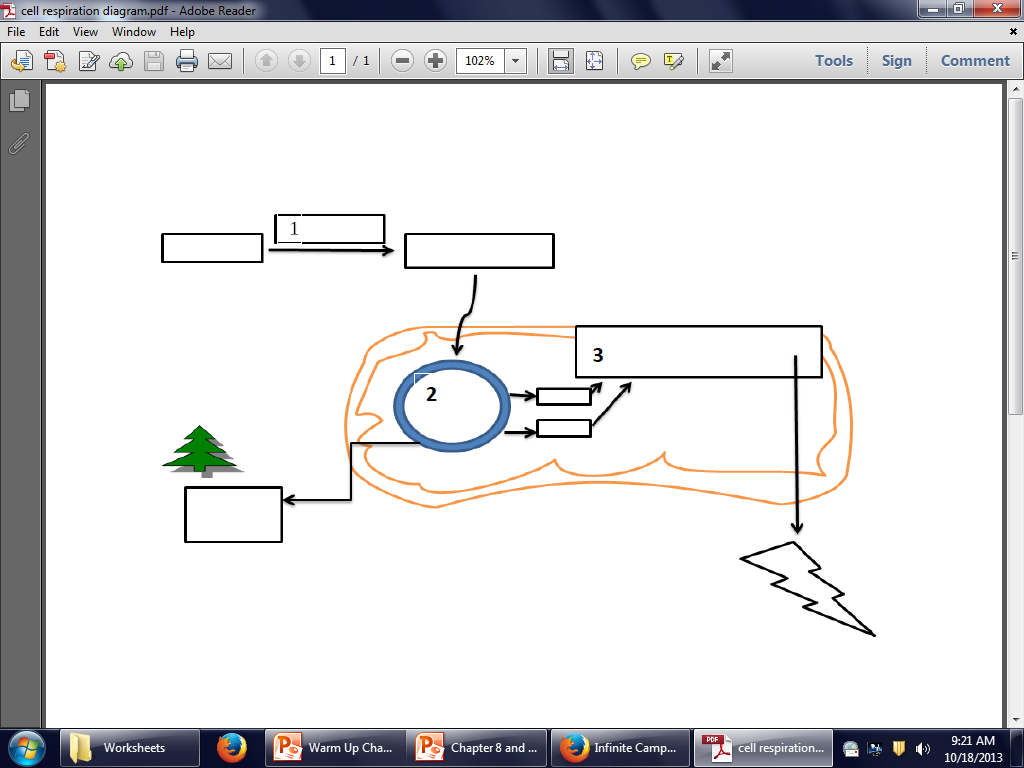 Draw the Cellular Respiration diagram and label all 9 boxes.  Also label the cytoplasm and the mitochondria.
Glycolysis
Electron Transport Chain
Krebs Cycle
Glucose
2 Pyruvic Acid
CO2
NADH
FADH2
ATP
Cytoplasm
Mitochondria
Warm up
Finish Cornell notes for chapter 8 and 9 notes
5 questions
5 sentence summary